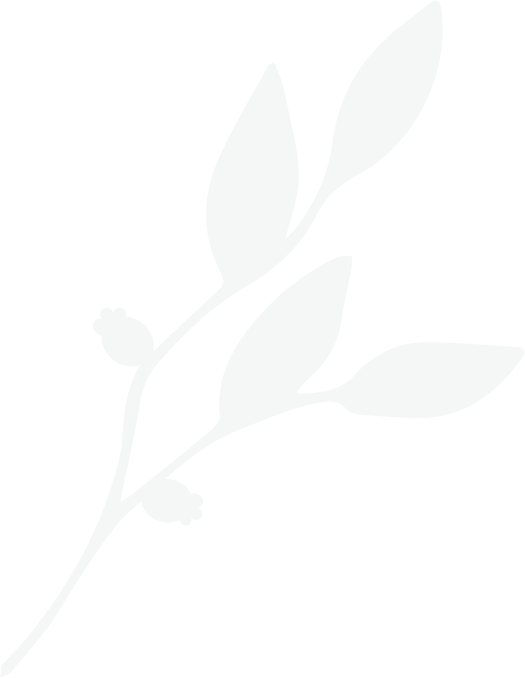 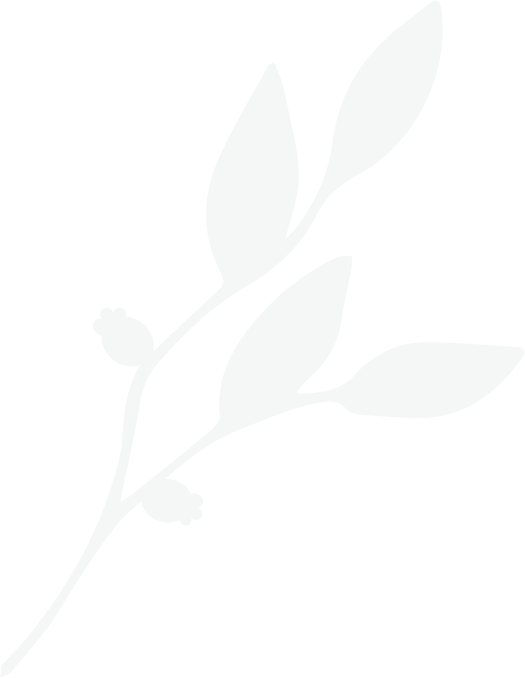 Satisfaction Survey
Company Name:
Phone:
Address:
Please, Rate Your Experience
Not Very
Neutral
Very
How likely are you to recommend our services to 
friend and family?
How well did we answer your product/experience
questions?
How satisfied are you with the amount of time
it took to resolve your issue?
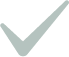 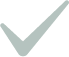 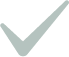 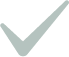 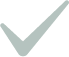 How satisfied are you with the work performed?
How likely are you to use our services again?
1
2
3
5
4
1
2
3
5
4
1
2
3
5
4
1
2
3
5
4
1
2
3
5
4
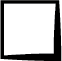 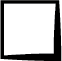 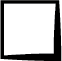 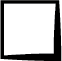 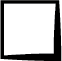 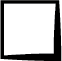 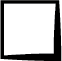 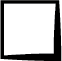 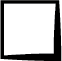 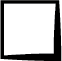 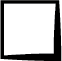 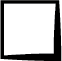 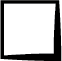 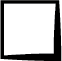 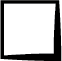 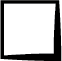 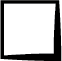 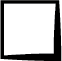 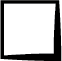 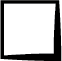 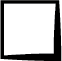 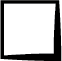 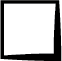 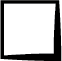 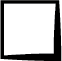 Additional Comments:
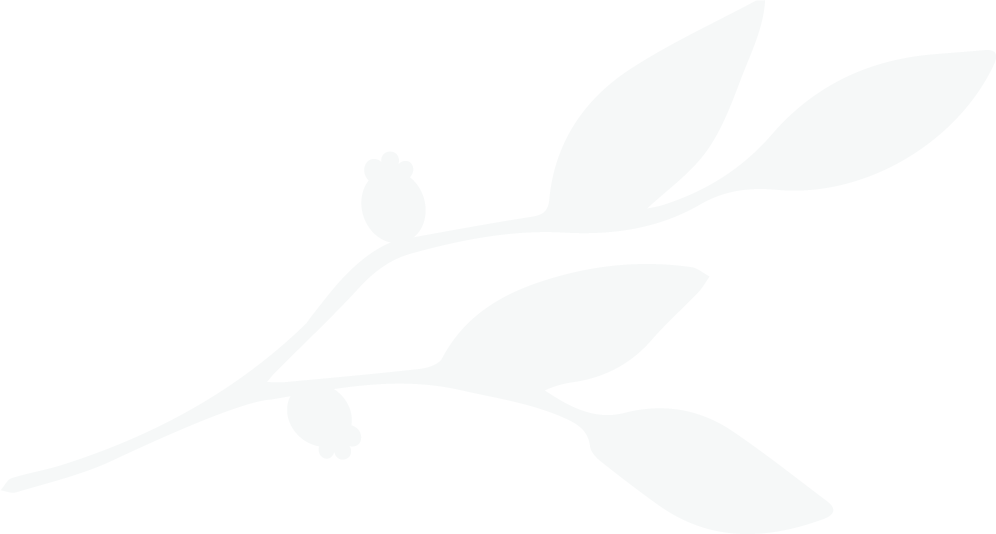 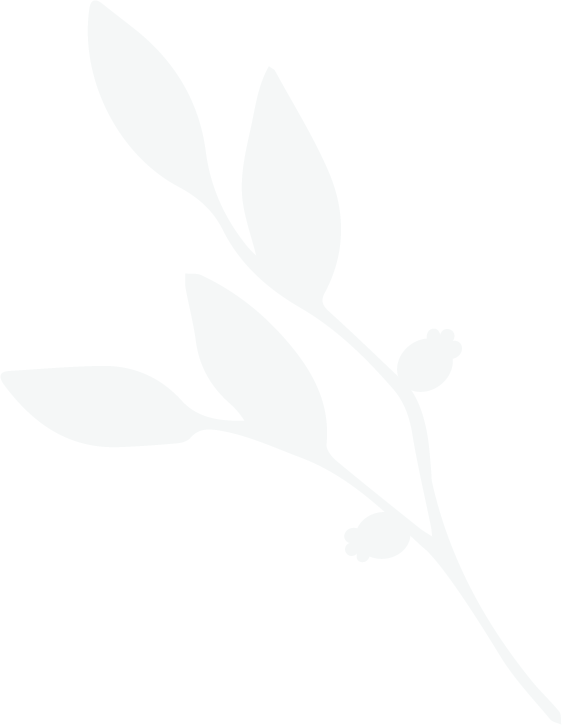 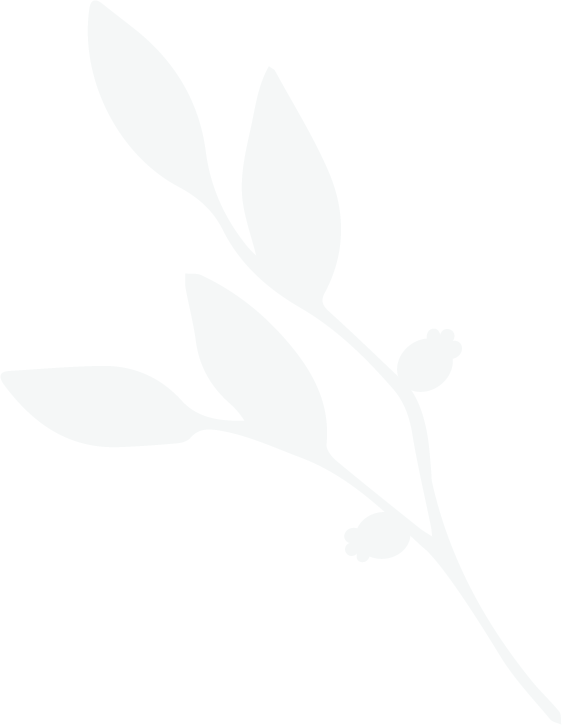 If you have any question or comments about the work performed, please feel free to reach out us. We would love to hear from you!